Bài tập 1: Ở đậu Hà Lan, hạt vàng và vỏ trơn là 2 tính trội hoàn toàn so với hạt xanh và vỏ nhăn. Hai cặp tính trạng màu sắc và hình dạng vỏ hạt di truyền độc lập với nhau. 
	Cho cây hạt vàng và vỏ trơn thuần chủng giao phấn với cây hạt xanh và vỏ nhăn, thu được F1 toàn cây hạt vàng và vỏ trơn.
	Cho cây F1 lai phân tích được kết quả như thế nào?
Bài 2. Lai 2 dòng ruồi giấm thuần chủng .
*P:  thân xám, cánh dài   x   thân đen, cánh cụt
F1:  toàn thân xám, cánh dài
*Ruồi đực F1  x  ruồi cái thân đen, cánh cụt
F2:  1 thân xám, cánh dài; 1 thân đen, cánh cụt
Vàng, trơn  x  Xanh, nhăn
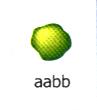 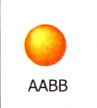 aabb
AABB
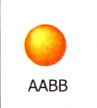 F1
AaBb
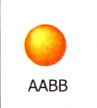 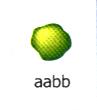 X
AaBb
aabb
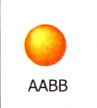 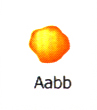 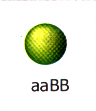 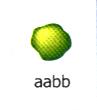 :
:
:
1 X-T
1 V-N
1 V-T
1 X-N
Pt/c
Qui ước gen :
 A_Hạt vàng
a _Hạt xanh
B_Vỏ trơn
b_Vỏ nhăn
100% Vàng, trơn
Lai phân tích F1
FB
Bài tập: Cho ruồi giấm thân xám, cánh dài thuần chủng lai với ruồi giấm thân đen, cánh cụt (thân xám trội so với thân đen, cánh dài trội so với cánh cụt) thu được F1 toàn thân xám, cánh dài.
 Đem F1 đi lai phân tích thu được ở F2 kết quả như thế nào? 
Giả sử hai cặp tính trạng màu sắc thân và độ dài cánh di truyền độc lập với nhau.
Quy ước gen: B: Thân xám, b: Thân đen
                       V: Cánh dài,    v: cánh cụt
- Theo đề bài, thân xám trội so với thân đen, cánh dài trội so với cánh cụtQuy ước gen: B: Thân xám       b: Thân đen                           V: Cánh dài         v: Cánh cụtThân xám, cánh dài thuần chủng có kiểu gen là BBVV     Thân đen, cánh cụt có kiểu gen là bbvvSơ đồ lai:                     P: Thân xám, cánh dài      x       Thân đen, cánh cụt                             BBVV                                        bbvv                     G:      BV                                               bv                     F1:                BbVv (Thân xám, cánh dài)                      F1 x Fa:         BbVv             x        bbvv                      G:         BV, Bv, bV, bv                    bv                       FB:        1BbVv : 1 Bbvv : 1 bbVv  : 1 bbvv                      Tỉ lệ kiểu gen:   1BbVv : 1 Bbvv : 1 bbVv  : 1 bbvv                      Tỉ lệ kiểu hình:  1 Thân xám, cánh dài : 1 Thân xám, cánh cụt : 1 Thân đen, cánh dài  : 1 Thân đen, cánh cụt
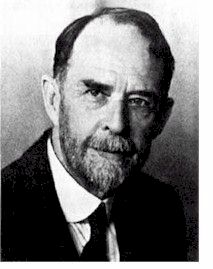 Thomas Hunt Morgan (25.9. 1866 – 1945)
Giải thưởng Nobel năm 1933. Chủ tịch Viện hàn lâm khoa học Hoa Kỳ 1927 – 1931. Viện sĩ danh dự Viện hàn lâm khoa học Liên Xô 1932. Ông là người đề xuất học thuyết di truyền NST (1910 – 1922)
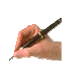 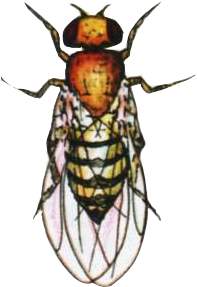 BÀI 13. DI TRUYỀN LIÊN KẾT
I. Thí nghiệm của Moocgan:
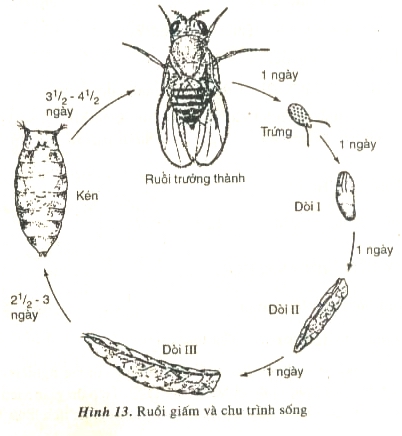 1. Đối tượng nghiên cứu:
Ruồi giấm
- Dễ nuôi trong ống nghiệm, phòng thí nghiệm
- Vòng đời ngắn (10- 14 ngày đã cho ra 1 thế hệ)
- Đẻ nhiều (500 trứng/đời, mỗi lần 75-150 trứng)
- Có nhiều biến dị dễ quan sát
- Số lượng NST ít (2n = 8)
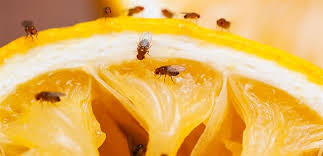 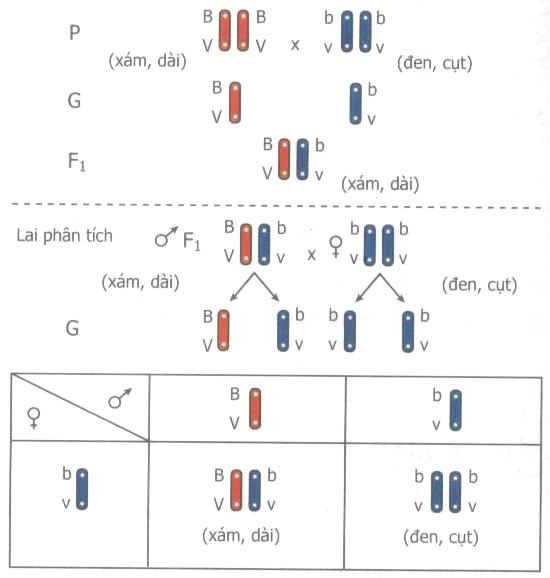 H×nh 13. C¬ së tÕ bµo häc cña 
di truyÒn liªn kÕt
BÀI 13. DI TRUYỀN LIÊN KẾT
(tc)
I. Thí nghiệm của Moocgan:
2. Thí nghiệm:
Lai 2 dòng ruồi giấm thuần chủng .
*P:  thân xám, cánh dài   x   thân đen, cánh cụt
F1:  thân xám, cánh dài
*Ruồi đực F1  x  ruồi cái thân đen, cánh cụt
FB:  1 thân xám, cánh dài; 1 thân đen, cánh cụt
3. Nhận xét:
HÌNH 13. CƠ SỞ TẾ BÀO HỌC CỦA DI TRUYỀN LIÊN KẾT
CÂU HỎI THẢO LUẬN (3’)
1.Tại sao phép lai giữa ruồi đực F1 với ruồi cái thân đen, cánh cụt được gọi là phép lai phân tích?
2. Moocgan tiến hành phép lai phân tích nhằm mục đích gì?
3.Giải thích vì sao dựa vào tỉ lệ kiểu hình 1 : 1, Moocgan lại cho rằng các gen quy định màu sắc thân và dạng cánh cùng nằm trên một NST (liên kết gen)?
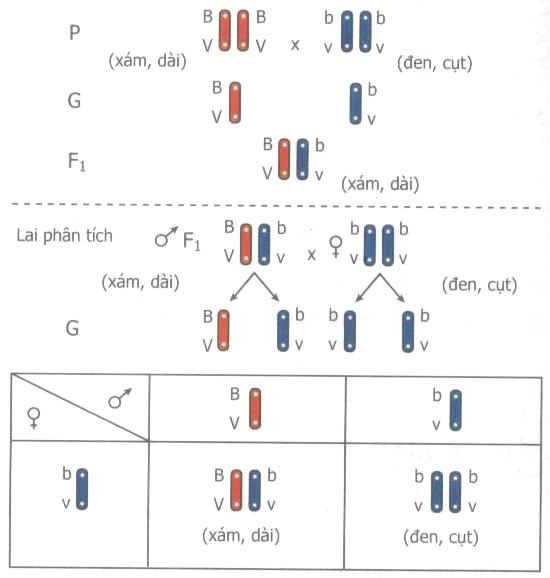 H×nh 13. C¬ së tÕ bµo häc cña 
di truyÒn liªn kÕt
TRẢ LỜI CÂU HỎI
(tc)
1. Tại sao phép lai giữa ruồi đực F1 với ruồi cái thân đen, cánh cụt gọi là phép lai phân tích
- P thuần chủng, F1 đồng tính  thân xám, cánh dài là tính trạng trội, thân đen, cánh cụt là TT lặn
- Phép lai giữa ruồi đực F1 với ruồi cái thân đen, cánh cụt là phép lai giữa cá thể mang tính trạng trội với cá thể mang tính trạng lặn 
 Phép lai phân tích
2. Moocgan tiến hành phép lai phân tích nhằm mục đích gì?
HÌNH 13. CƠ SỞ TẾ BÀO HỌC CỦA DI TRUYỀN LIÊN KẾT
Để kiểm tra kiểu gen của ruồi giấm thân xám, cánh dài F1
3. Vì sao dựa vào kiểu hình 1:1 ở FB Moocgan lại cho rằng các gen quy định màu sắc thân và hình dạng cánh cùng nằm trên 1 NST (liên kết gen) ?
- P thuần chủng, F1 đồng tính và dị hợp 2 cặp gen
 Nếu di truyền độc lập thì sẽ tạo 4 giao tử với tỉ lệ ngang nhau
- Ruồi cái thân đen, cánh cụt là cá thể mang TT lặn, có KG đồng hợp lặn 2 cặp gen
 tạo 1 giao tử
- 4 giao tử của ruồi giấm đực kết hợp với 1 giao tử của ruồi giấm cái sẽ tạo 4 hợp tử với tỉ lệ ngang nhau (1:1:1:1).
- Nhưng thực tế kết quả của phép lai chỉ tạo 2 hợp tử với tỉ lệ 1:1
 Chứng tỏ ruồi đực F1 chỉ tạo 2 giao tử
 Gen quy định màu sắc thân và hình dạng cánh di truyền liên kết với nhau
 Gen quy định màu sắc thân và hình dạng cánh cùng nằm trên 1 NST
II. Moocgan giải thích kết quả thí nghiệm:
* Sơ đồ lai:
Moocgan giải thích kết quả thí nghiệm bằng sự di truyền liên kết gen, các gen quy định nhóm tính trạng nằm trên 1 NST, cùng phân li về 1 giao tử và cùng được tổ hợp trong quá trình thụ tinh.
Pt/c:         xám, dài     x   đen, cụt
G:            BV                  bv
* Quy ước: Gen B: xám             Gen V: dài
                   Gen b: đen                Gen v: cụt
(xám, dài)
Do tính trạng xám, dài và đen, cụt luôn di truyền đồng thời với nhau  Hiện tượng di truyền liên kết.
Xác định kiểu gen của P t/c:
Tỉ lệ kiểu hình: 100% xám, dài
G:           BV, bv          bv
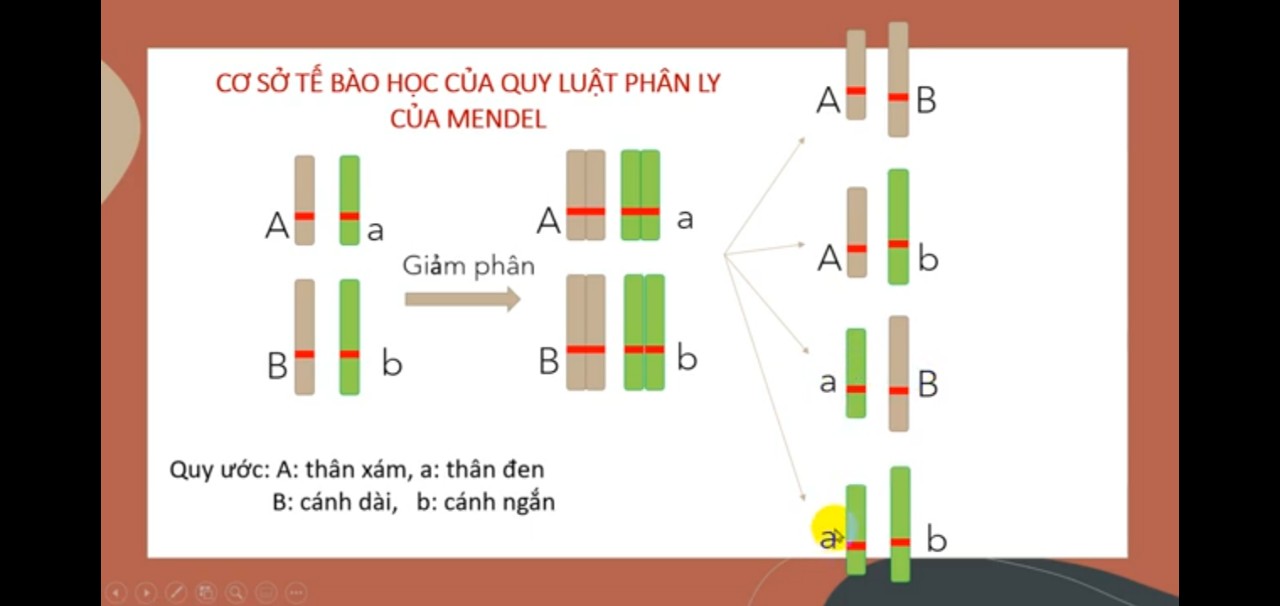 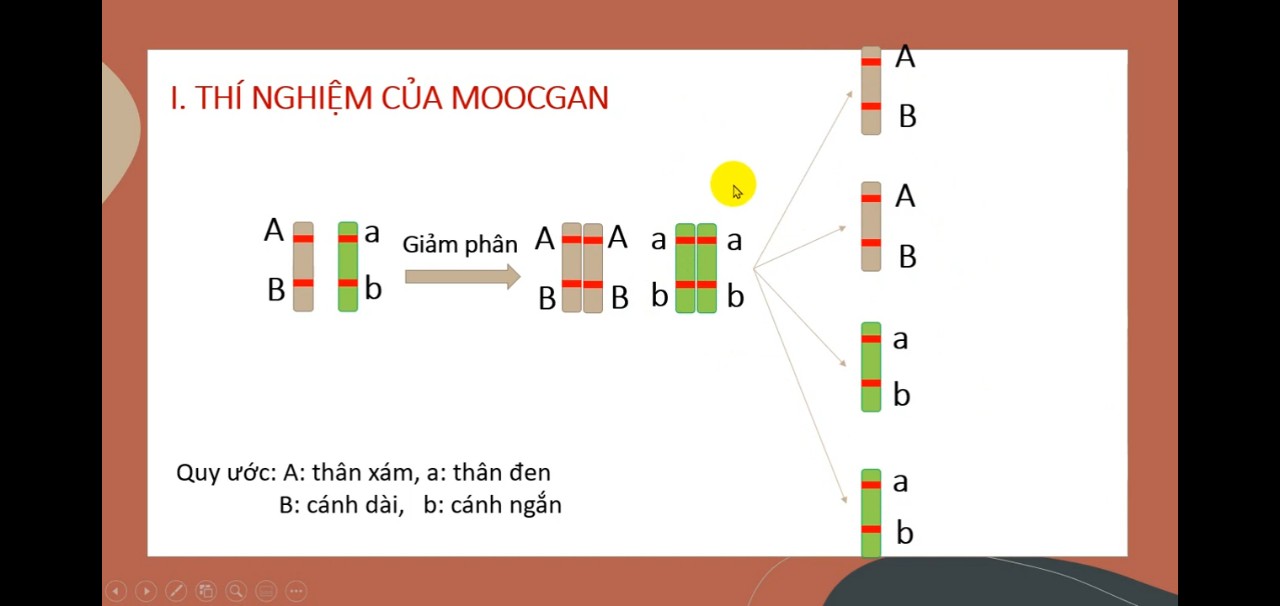 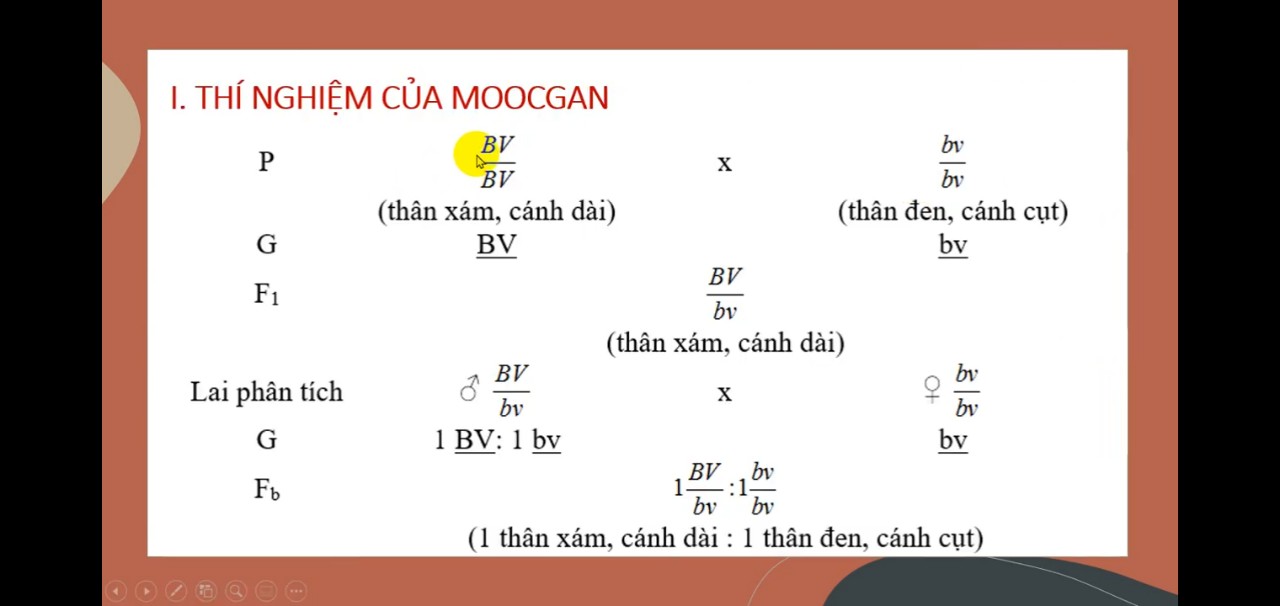 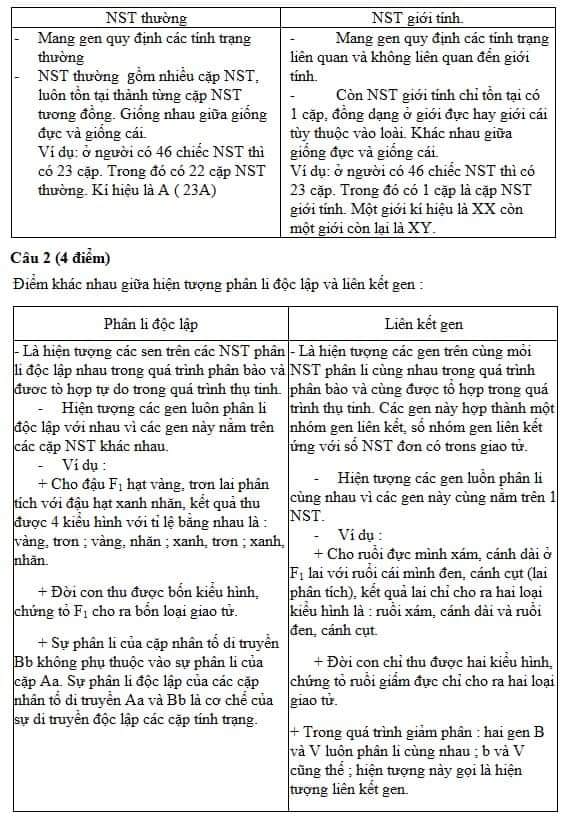 III. Di truyền liên kết:
Di truyền liên kết là hiện tượng 1 nhóm tính trạng được di truyền cùng nhau, được quy định bởi các gen trên 1 NST, cùng phân li trong quá trình phân bào.
1. Định nghĩa:
2. Ý nghĩa của di truyền liên kết
+ ë ruåi giÊm, 2n = 8 nh­ưng tÕ bµo cã kho¶ng 4000 gen. VËy sù ph©n bè gen trªn NST sÏ như­ thÕ nµo?
2. ý nghÜa cña di truyÒn liªn kÕt
- Trong tÕ bµo, mçi NST mang nhiÒu gen t¹o thµnh nhãm gen liªn kÕt.
Mçi NST sÏ mang nhiÒu gen, c¸c gen ph©n bè däc theo chiÒu dµi cña NST t¹o thµnh nhãm gen liªn kÕt.
Số nhóm gen liên kết ở mỗi loài bằng với số NST trong bộ đơn bội của loài (n).
+ Như­ vËy, ë ruåi giÊm cã bao nhiªu nhãm gen liªn kÕt?
Cã 4 nhãm gen liªn kÕt t­¬ng øng víi sè n = 4.
So sánh kết quả phép lai F1 trong hai trường hợp di truyền độc lập và di truyền liên kết
BV  ; bv
1 xám, dài  : 1 đen, cụt
Không xuất hiện biến dị tổ hợp
Biến dị tổ hợp
vàng, nhăn  ;  xanh, trơn
2. ý nghÜa cña di truyÒn liªn kÕt
Ca dao về chọn giống vật nuôi:
1. 
Gà đen chân trăng, mẹ mắng cũng mua
Gà trắng chân chì mua chi giống ấy
2.
Chó khôn tứ túc huyền đê, tai thì hơi cúp đuôi thì cong cong
- Trong tÕ bµo, mçi NST mang nhiÒu gen t¹o thµnh nhãm gen liªn kÕt.
Số nhóm gen liên kết ở mỗi loài tương ứng với số NST trong bộ đơn bội của loài (n).
- Liªn kÕt gen kh«ng t¹o ra hay lµm h¹n chÕ sù xuÊt hiÖn biÕn dÞ tæ hîp.
? Trong chọn giống, di truyền liên kết có ý nghĩa gì?
- Dùa vµo di truyền lien kết, ngư­êi ta cã thÓ chän ®ư­îc những nhãm tÝnh tr¹ng tèt lu«n ®ư­îc di truyÒn cïng víi nhau.
Bµi tËp tr¾c nghiÖm
Chän ®¸p ¸n ®óng nhÊt trong mçi c©u sau ®©y:
Câu 1: Ruồi giấm được xem là đối tượng thuận lợi cho việc nghiên cứu di 
truyền vì:
A. Dễ dàng được nuôi trong ống nghiệm. 	B. Đẻ nhiều, vòng đời ngắn.	 
C. Số NST ít, dễ quan sát biến dị.		D. Câu A, B, C đều đúng.
C©u 2: ĐÓ ph¸t hiÖn ra quy luËt liªn kÕt gen, Moocgan ®· thùc hiÖn:
A. Cho ruåi ®ùc vµ ruåi c¸i F1 th©n x¸m, c¸nh dµi t¹p giao víi nhau. 			
B. Cho ruåi ®ùc F1 th©n x¸m, c¸nh dµi t¹p giao víi ruåi c¸i th©n ®en, c¸nh côt.
C. Cho ruåi c¸i th©n x¸m, c¸nh dµi t¹p giao víi ruåi ®ùc th©n ®en, c¸nh côt.		
D. Cho ruåi ®ùc vµ ruåi c¸i th©n ®en, c¸nh côt t¹p giao víi nhau.
C©u 3: HiÖn t­îng di truyÒn liªn kÕt lµ do:
A. C¸c cÆp gen qui ®Þnh c¸c cÆp tÝnh tr¹ng n»m trªn c¸c cÆp NST kh¸c nhau.
B. C¸c cÆp gen qui ®Þnh c¸c cÆp tÝnh tr¹ng n»m trªn cïng mét cÆp NST. 
C. C¸c gen ph©n li ®éc lËp trong gi¶m ph©n.
D. C¸c gen tæ hîp tù do trong gi¶m ph©n.
Câu 4: Hiện tượng liên kết gen có ý nghĩa gì?
A. Làm tăng tính đa dạng của sinh giới.	
B. Hạn chế sự xuất hiện biến dị tổ hợp.	 
C. Đảm bảo sự di truyền bền vững của từng nhóm gen quý.
D. Cả B, C đều đúng.
TRẢ LỜI CÂU HỎI:
1. Vì sao hiện tượng di truyền liên kết làm hạn chế xuất hiện biến dị tổ hợp?
Trong cơ thể sinh vật chứa rất nhiều gen
- Theo Menđen thì mỗi gen nằm trên 1 NST và di truyền độc lập với nhau, do đó quá trình giảm phân sẽ tạo ra vô số loại giao tử, và khi thụ tinh sẽ tạo vô số loại hợp tử (biến dị tổ hợp).
- Theo Moocgan thì nhiều gen nằm trên 1 NST và các gen đó di truyền liên kết với nhau. Do đó trong trường hợp P thuần chủng khác nhau về 2, 3 hay nhiều cặp TT được quy định bởi các gen nằm trên cùng 1 NST thì ở F2 vẫn thu được những kiểu hình giống P, giống như trong trường hợp lai 1 cặp TT  không xuất hiện biến dị tổ hợp.
TRẢ LỜI CÂU HỎI:
2. Hiện tượng di truyền liên kết đã bổ sung cho quy luật phân li độc lập của Međen như thế nào?
- Khi giải thích các thí nghiệm ( lai 1, 2 cặp TT) Menđen cho rằng các TT được quy định bởi các nhân tố di truyền mà sau này Moocgan đã khẳng định nhân tố di truyền là các gen tồn tại trên NST.
- Theo Menđen mỗi gen nằm trên 1 NST và di truyền độc lập với nhau nhưng trong thực tế, với mỗi loài sinh vật, số lượng gen trong tế bào sinh vật rất lớn nhưng số lượng NST có hạn. Do đó Moocgan cho rằng trên 1 NST có thể chứa nhiều gen và các gen đó di truyền cùng nhau.
Bài tập 4 trang 43
Cho 2 thứ đậu thuần chủng hạt trơn, không có tua cuốn và hạt nhăn, có tua cuốn giao phấn với nhau được F1 toàn hạt trơn, có tua cuốn. Cho F1 tiếp tục giao phấn với nhau được F2 có tỉ lệ:
1 hạt trơn, không có tua cuốn : 2 hạt trơn, có tua cuốn : 1 hạt nhăn, có tua cuốn.
Kết quả phép lai được giải thích như thế nào? Hãy lựa chọn câu trả lời đúng nhất trong các câu trả lời sau:
a) Từng cặp tính trạng đều phân li theo tỉ lệ 3 : 1.
b) Hai cặp tính trạng di truyền độc lập với nhau.
c) Hai cặp tính trạng di truyền liên kết.
d) Sự tổ hợp lại các tính trạng ở P.
Hướng dẫn giải bài tập 4 trang 43
Khi xác định quy luật di truyền chi phối hai tính trạng bất kì thì ta làm theo các bước sau: 
Bước 1: Xác định tính trạng trội / lặn => B2 quy ước kiểu gen 
Bước 3: 
-Xác định tỉ lệ phân li kiểu hình của từng tính trạng ở đời con  
-Xác định tỉ lệ phân li kiểu hình chung của các tính trạng 
+ Nếu đời con có tỉ lệ kiểu hình bằng tích tỉ lệ các tính trạng hợp thành nó => các gen phân li độc lập với nhau 
+ Nếu đời con có tỉ lệ kiểu hình khác tích tỉ lệ các tính trạng hợp thành nó => các gen cùng nằm trên 1 NST  HT DTLK  XĐ KG của P
B4: Viết SĐL, KQ PL
Xét P: Trơn, không tua cuốn x Nhăn, có tua cuốn 
F1: Trơn, có tua cuốn 
=> Trơn trội hoàn toàn so với nhăn => A - Trơn >> a - Nhăn
=> Có tua cuốn trội hoàn toàn so với không có tua cuốn => B có tua cuốn >> b không có tua cuốn 
Xét tỉ lệ phân li kiểu hình từng tính trạng ở đời con F2 có: 
Trơn : Nhăn = 3 trơn : 1 nhăn => 
Có tua cuốn : Không có tua cuốn = 3 có tua cuốn : 1 không có tua cuốn
Xét tỉ lệ phân li kiểu hình chung của hai tính trạng ở F2: 
1 hạt trơn, không có tua cuốn : 2 hạt trơn, có tua cuốn : 1 hạt nhăn, có tua cuốn ≠(3 trơn : 1 nhăn)(3 có tua cuốn : 1 không có tua cuốn)
=> Hai cặp gen Aa và Bb không phân li độc lập với nhau => Hai gen cùng nằm trên 1 NST 
Đáp án c
Sơ đồ lai (bài tập 4 trang 43 SGK)
Qui ước gen :
A : Hạt trơn; a : Hạt nhăn; B : Có tua cuốn; b : Không có tua cuốn
P : Hạt trơn, không có tua cuốn    x    Hạt nhăn, có tua cuốn
Ab                                                  aB
                       Ab                                                   aB
GP :          Ab                                                   aB
F1 :                                           Ab / aB (Hạt trơn, có tua cuốn)
F1 X F1 :     Ab / aB                   x              Ab / aB
GF1  :           Ab,  aB                                    Ab,   aB
F2  :  1 Ab / Ab      ,  1  Ab / aB          ,  1 Ab / aB      ,  1 aB / aB
Trơn, có TC :
Trơn, không TC :
Trơn, có TC :
Nhăn, Có TC
Tỉ lệ KH ở F2 : 1 Trơn, không TC : 2 Trơn, có TC : 1 nhăn, có TC